Trimestre: 22-Ouea: Graficas por Computadora(1151051) Grupo CSI01; Horario: Lu-Mie-Vie 8:30—10:00RESUMENES DEL CURSOSección: Aplicación de Matriz de sombra
PROFESOR:	  
GUEORGI KHATCHATOUROV




http://newton.uam.mx/xgeorge/
Ayudante:	  
Carlos Yoshimar Hernández Badillo 







graficas.computadora.22o@gmail.com
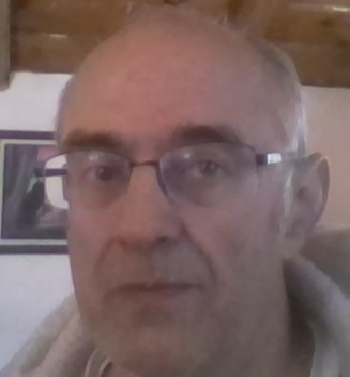 Resumen
La presentación anterior presenta la construcción analítica de la Matriz de Sombra. Aquí se presentan algunos aspectos prácticos de aplicación de esta matriz para dibujar la sombra en su mundo virtual. En particular se presentan:
La plantilla programática para construir la sombra geométricamente
Manipulaciones con prueba de profundidad (GL_DEPTH_TEST) durante construcción de sombra
Anticipando tema “blending”: ¿cómo haber hacer que tras la sombra se pueda ver dibujo del piso?
Código para calcular la matriz de sombra ( 13…pptx)
void gltMakeShadowMatrix(GLfloat vPlaneEquation[], GLfloat vLightPos[], GLfloat destMat[])
    {    GLfloat dot;
	// Dot product of plane and light position
    dot =   vPlaneEquation[0]*vLightPos[0] + vPlaneEquation[1]*vLightPos[1] +
            vPlaneEquation[2]*vLightPos[2] + vPlaneEquation[3]*vLightPos[3];
    // Now do the projection
    // First column
    destMat[0] = dot - vLightPos[0] * vPlaneEquation[0];
    destMat[4] = 0.0f - vLightPos[0] * vPlaneEquation[1];
    destMat[8] = 0.0f - vLightPos[0] * vPlaneEquation[2];
    destMat[12] = 0.0f - vLightPos[0] * vPlaneEquation[3];
    // Second column
    destMat[1] = 0.0f - vLightPos[1] * vPlaneEquation[0];
    destMat[5] = dot - vLightPos[1] * vPlaneEquation[1];
    destMat[9] = 0.0f - vLightPos[1] * vPlaneEquation[2];
    destMat[13] = 0.0f - vLightPos[1] * vPlaneEquation[3];
// Third Column
    destMat[2] = 0.0f - vLightPos[2] * vPlaneEquation[0];
    destMat[6] = 0.0f - vLightPos[2] * vPlaneEquation[1];
    destMat[10] = dot - vLightPos[2] * vPlaneEquation[2];
    destMat[14] = 0.0f - vLightPos[2] * vPlaneEquation[3];

    // Fourth Column
    destMat[3] = 0.0f - vLightPos[3] * vPlaneEquation[0];
    destMat[7] = 0.0f - vLightPos[3] * vPlaneEquation[1];
    destMat[11] = 0.0f - vLightPos[3] * vPlaneEquation[2];
    destMat[15] = dot - vLightPos[3] * vPlaneEquation[3];
    }
Pregunta de control
¿En que orden hay que construir los siguientes componentes de la imagen?:
Piso
Objeto
Sombra del objeto en el piso


Respuesta: piso->sombra->objeto
Plantilla para programar geometricamente la sombra
Supongamos que 
la función void Objetos_de_MiMundo() genera los objetos de un mundo virtual , 
la función void gltMakeShadowMatrix( vPlaneEquation[], GLfloat vLightPos[],  MatrizSombra[]) es de la diapositiva anterior: calcula MatrizSombra mediante el plano y la luz
Entonces, la función que mapea los objetos al plano con misma geometría que hace la sombra puede ser organizada de siguiente manera:

void SombradeMiMundo(datosdeLuz, datosdePlano){
glPushMatrix();
               gltMakeShadowMatrix( datosPlano, datosLuz,  MatrizSombra);
               glMultMatrix(MatrizSombra);
               Objetos_de_MiMundo();
        glPopMatriz();
}
Sin embargo, en lugar de Objetos_de_MiMundo(); hay que desarrollar otra función Objetos_de_MiMundo_sin_Color() que geométricamente hace lo mismo, pero no opera con asignación de colores
Manipulaciones con prueba de profundidad (GL_DEPTH_TEST) durante construcción de sombra
La sombra se dibuja sobre el mismo plano que el piso
Por lo tanto existe probabilidad de “parpateo”: los errores de redondeo pueden hacer que a veces la sombra se esconde tras del piso y a veces -- al revés.
Para evitar “parpateo”, antes de llamar la función que renderiza la sombra, hay que desabilirar la prueba de profundidad, mientras en sequida después – volver a establecer el estado (de la máquina de OpenGL) anterior.
Ejercicios
Estudien y hagan experimentos con http://newton.uam.mx/xgeorge/uea/graficacion/21_O/ejer_cubo_sombra_21O.cpp
Analicen cómo la plantilla anterior para la sombra se implementa en este ejemplo.
¿Porque la sombra sale fuera del piso? Modifiquen los parámetros de luz, piso, etc, que la sombra no salga fuera
En este código no está implementada la recomendación de la diapositiva anterior sobre prueba de profundidad. Realizenla. 
Agreguen unos controles de luz para lograr el mismo objetivo como en el bulit anterior, pero a través de teclas de control de luz